الضر ب في ( الصفر ) وفي ( الواحد )
4-8
129
اشترت ليلي 4 أحواض ، وزرعت في كل منها نبتة . فكم نبتة زرعت في الأحواض جميعها ؟
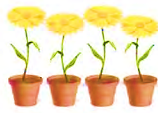 للضرب في 1 وفي الصفر خواص تميزهما : 
عند ضرب أي عدد في 1 يكون النتاج هو العدد نفسه .
تسمي هذه الخاصية بخاصية العنصر المحايد لعملية الضرب .
لمعرفة عدد النبتات في الأحواض جميعها ، أجد ناتج 4×1 
أستعمل قطع العد كما هو موضح :
مثال
إذن ؛ 4 مجموعات في كل منها قطعة واحدة . 
لذلك    4 × 1 = 4
السابقة
التالية
43
الضر ب في ( الصفر ) وفي ( الواحد )
4-8
129
وتنص خاصية الضرب في الصفر على أنه عند ضرب أي عدد في صفر يكون الناتج صفرا .
مثال
أجد ناتج الضرب 6 × صفر . 
1 × 0 = 0 
2 × 0 = 0 
3 × 0 = 0 
4 × 0 = 0
عند ضرب أي عدد في الصفر يكون الناتج صفرا .
إذن ؛     6 × 0 = 0
السابقة
التالية
44
الضر ب في ( الصفر ) وفي ( الواحد )
4-8
130
أجد ناتج الضرب :
أتأكد
1
× 7
ــــــــــــ
6
× 0
ــــــــــــ
5 × 0
3
2
1
8 × 1
4
0
8
0
7
في أحد فصول المدرسة 9 طاولات . فإذا جلس طالب واحد على كل طاولة منها ، فما عدد الطلاب الذين جلسوا على الطاولات جميعها ؟
5
9 × 1 = 9 طلاب .
أتحدث
6
ما ناتج ضرب 100 في العدد صفر ؟ أبين السبب ؟
0 ؛ أستعمل خاصية الضرب في الصفر .
السابقة
التالية
45
الضر ب في ( الصفر ) وفي ( الواحد )
4-8
130
أجد ناتج الضرب :
أتدرب
10
× 0
ــــــــــــ
10 
× 1
ــــــــــــ
9
× 0
ــــــــــــ
7
× 1
ــــــــــــ
10
9
8
7
7
10
10
9
11
13
14
0× 2
1× 2
8 × 0
4 × 1
12
0
0
4
2
أحل المسائل الآتية ، وأستعمل النماذج إذا لزم الأمر :
15
كم رجلا لثماني حيات ؟
صفر
وجد قبطان 3 صناديق فارغة من المجوهرات . كم جوهرة في هذه الصناديق ؟
16
صفر
السابقة
التالية
45
الضر ب في ( الصفر ) وفي ( الواحد )
4-8
130
شاهد عبد الله ثماني سحال ، على ظهر كل منها بقعة سوداء . ما عدد البقع السوداء كلها ؟
17
8× 1 =  8 بقع .
جبر : أكتب العدد المناسب في        :
× 7 = 7
× 8 = 0
9 ×       = 9
1 ×       = 0
0
19
1
18
0
1
21
20
السابقة
التالية
47
الضر ب في ( الصفر ) وفي ( الواحد )
4-8
130
مسائل ومهارات التفكير العليا
مسالة مفتوحة : أكتب مسألة استعمل فيها إحدي خصائص  الضرب التي تعلمتها ، واشرح كيف أجد الإجابة.
22
أكتب العدد المناسب في: 3X 0 =0 ، خاصية الضرب في صفر
23
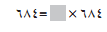 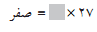 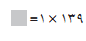 24
25
0
1
139
أوضح خاصية الضرب في الواحد
26
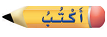 إجابة ممكنة: عند ضرب أي عدد في واحد يكون الناتج 
العدد نفسه . مثال: عند ضرب 6 في 1 يكون الناتج 6
السابقة
التالية
47
تدريب على اختبار 2
27
تحفظ ليلي 10 آيات من القرآن الكريم يومياً ، اكتب الجملة العددية الي تبين عدد الآيات التي حفظتها ليلي خلال 5 أيام
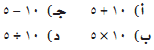 أحدد العدد الذي يمكن ضربه في العدد 3859 ، للحصول على العدد 3859
28
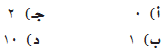 السابقة
التالية
1
المراجعة التراكمية الفصل ( 2 )
يجمع عبد المحسن 9 صدفات بحرية من علي الشاطئ يومياً ، فكم صدفة يجمع في 10 أيام؟
29
90
يبين الجدول المجاور الهويات المائية لعدد من الأشخاص ، أستعمل هذه البيانات للإجابة عن الأسئلة التالية ، وأكتب جملة الضرب المناسبة
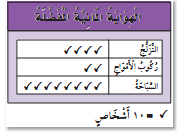 أحدد عدد الأشخاص الذين يمارسون رياضة ركوب الأمواج
30
2
أحدد عدد الأشخاص الذين يفضلون السباحة
31
8
السابقة
التالية
1
المراجعة التراكمية الفصل ( 2 )
الجبر: أقارن بوضع الإشارة المناسبة ( > ، < ،= ) في
32
2X7             8
>
33
>
8X5          18
=
10X2          20
34
السابقة
التالية
1
المراجعة التراكمية الفصل ( 2 )
تدريبات علي حقائق الضرب
أجد ناتج الضرب
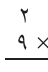 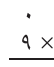 4
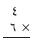 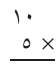 3
2
1
24
18
50
0
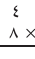 5
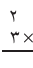 6
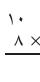 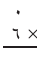 7
8
32
6
80
0
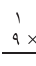 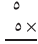 9
10
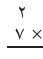 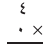 11
12
9
25
0
14
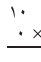 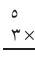 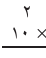 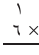 13
14
15
16
6
15
0
20
السابقة
التالية
1
المراجعة التراكمية الفصل ( 2 )
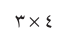 18
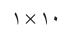 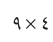 17
20
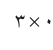 19
12
0
10
36
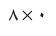 21
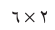 22
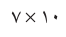 24
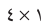 23
70
4
12
25
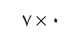 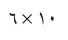 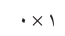 27
26
28
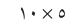 0
60
0
50
32
31
29
30
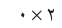 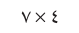 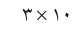 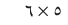 30
0
28
30
السابقة
التالية
1